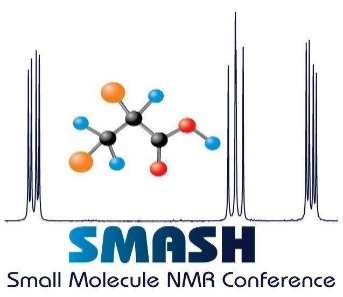 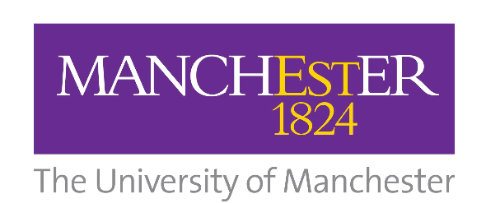 PSYCHE pure shift NMR:
spectral simplification and its applications
Laura Castañar Acedo
NMR Methodology group
The University of Manchester
Small Molecule NMR Conference
September 11th -14th, 2016
La Jolla, California, USA.
Introduction 	                         				                      Pure shift NMR
PROBLEM 

Signal overlap &
poor spectral resolution
SOLUTION

1H Broadband homodecoupled 
spectrum
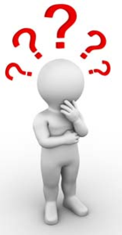 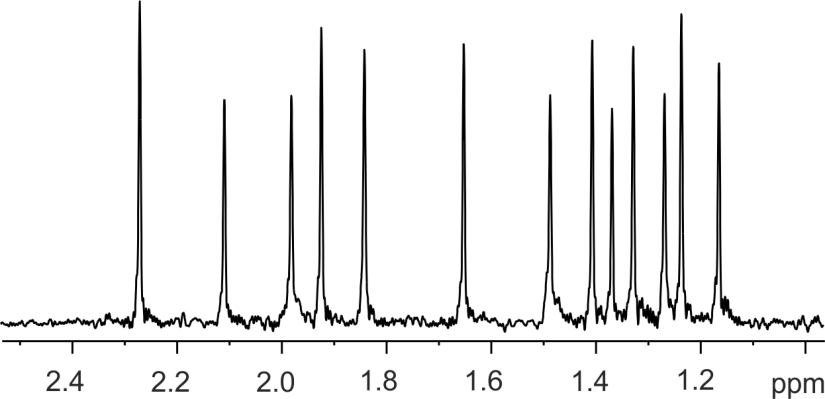 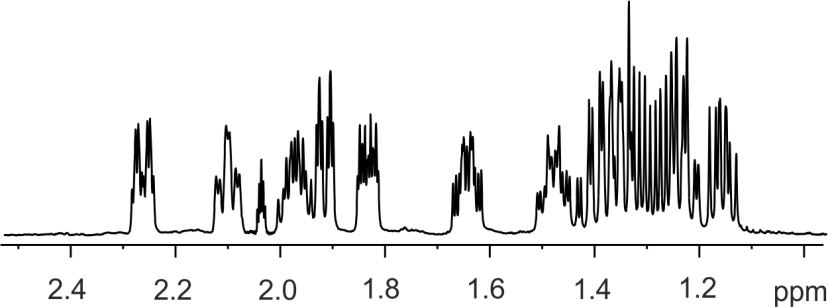 Collapsing  of  typical JHH coupling multiplicity to singlets
Simplified NMR spectra
Enhanced signal resolution
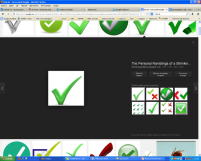 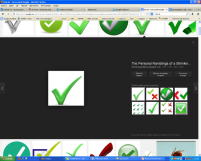 1
Introduction 	                         				                      Pure shift NMR
J-refocusing element
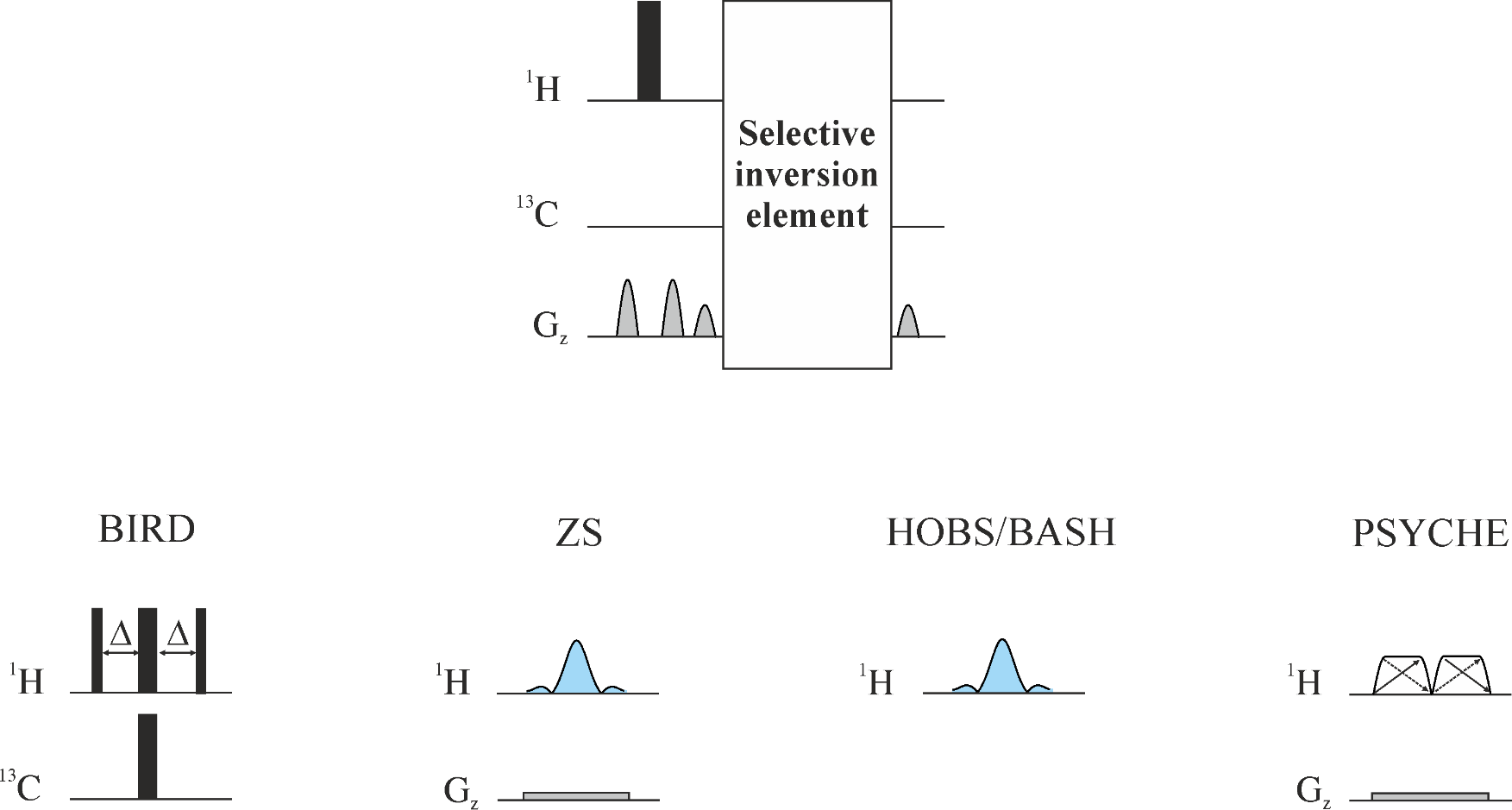 Broadband
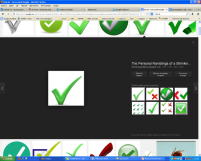 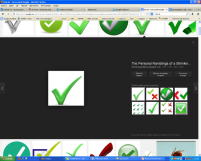 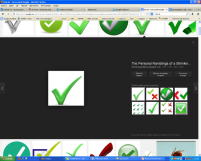 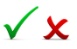 0.5-5%
100%
1.1%
Sensitivity
10-20%
2
[Speaker Notes: PSYCHE: Combination of 2 low flip angle swept-frequency pulses simultaneously applied with a weak magnetic field gradient]
Introduction 	                         				                      Pure Shift NMR
Acquisition mode
Interferogram
Real time
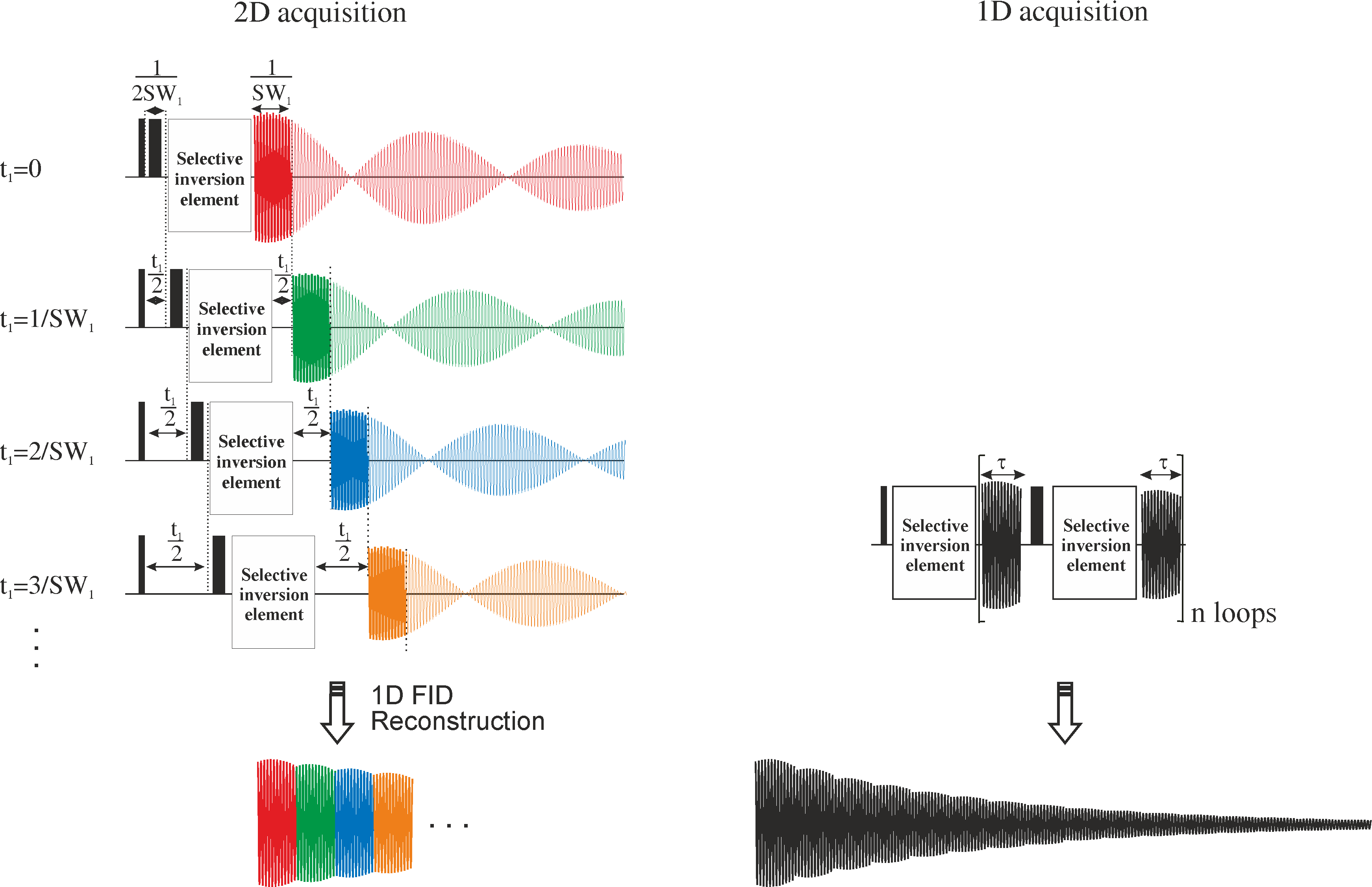 1/SW1 << 1/JHH
Selective pulses > 20 ms
PSYCHE
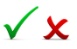 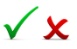 t ≡ 1/SW1
t << 1/JHH
3
Introduction 	                      	                   		                                  PSYCHE
Pure Shift Yielded by CHirp Excitation (PSYCHE)
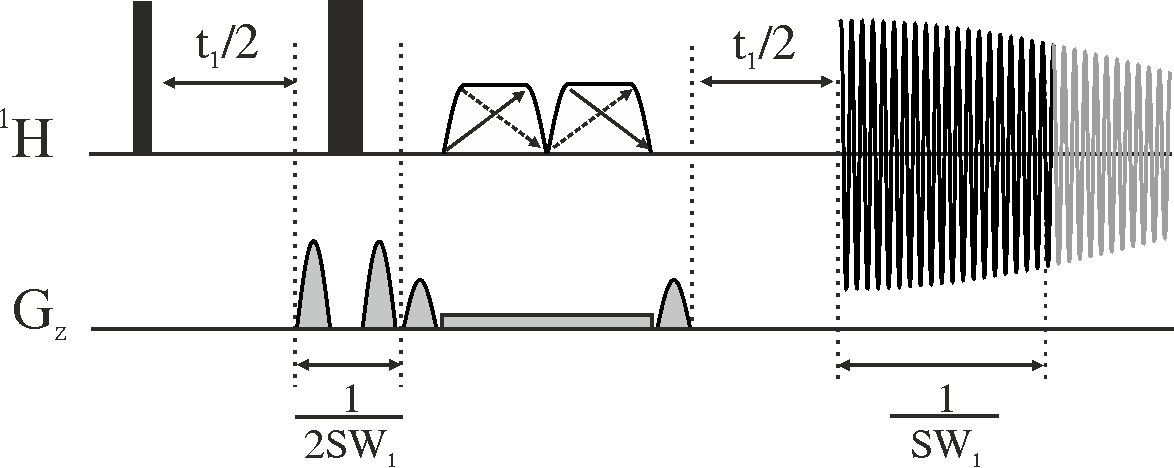 Selective 
inversion 
element
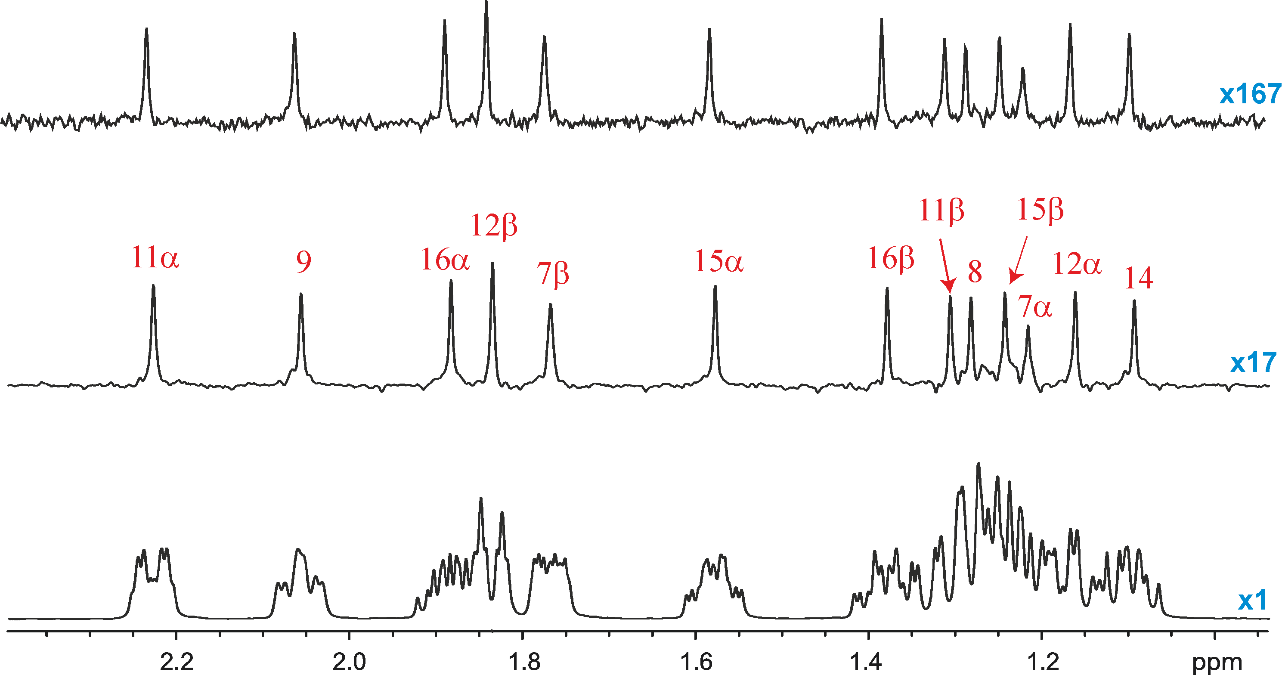 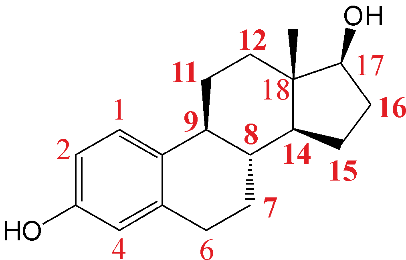 ZS
1D PSYCHE
Estradiol
1H NMR
M. Foroozandeh, R. W. Adams, N. J. Meharry, D. Jeannerat, M. Nilsson, G. A. Morris, Angew. Chem. Int. Ed. 2014, 53, 6990.
4
Results and discussion
Implementing PSYCHE in 1D & 2D experiments
F1-PSYCHE
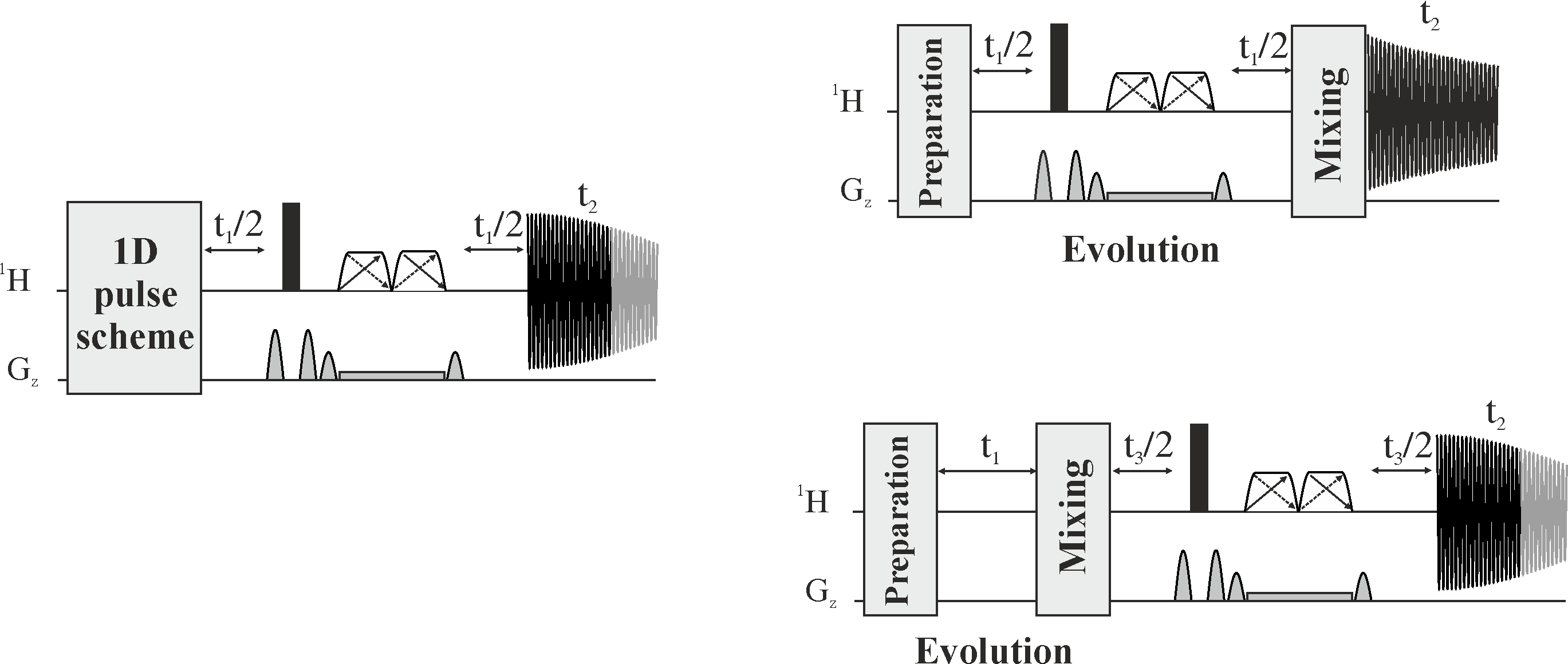 F2-PSYCHE [interferogram]
Selective 1D TOCSY-PSYCHE
F1-PSYCHE-CLIP-COSY
Oneshot-PSYCHE DOSY
Spectral simplification
Higher signal resolution
Analysis of mixtures
Structure determination of complex molecules
Practical 
applications
5
Results and discussion                     			                        Oneshot-PSYCHE DOSY
Mixture analysis: Oneshot DOSY
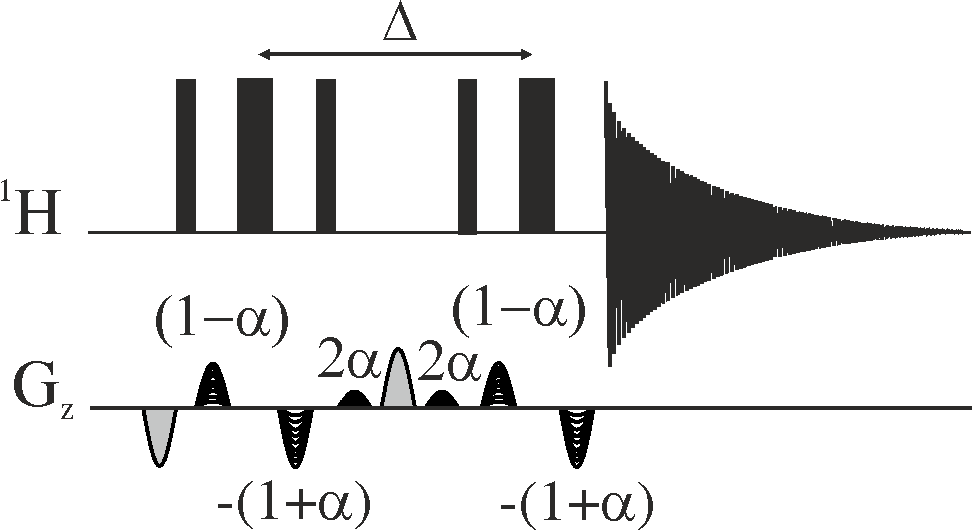 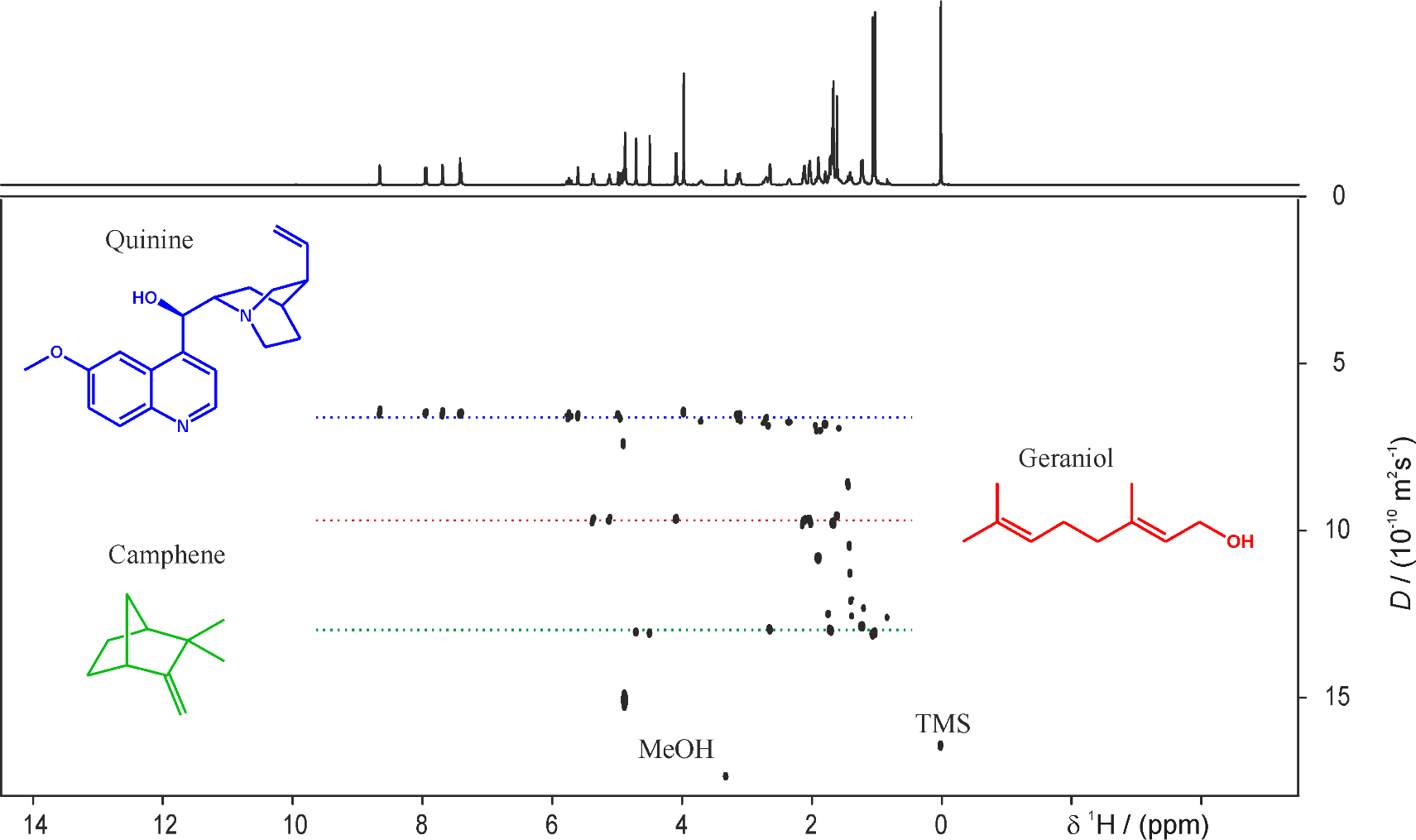 Signal overlap
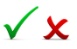 Misleading peaks!!
M. D. Pelta, G. A. Morris, M. J. Stchedroff, S. J. Hammond, Magn. Reson. Chem. 2002, 40, S147.
6
Results and discussion                     			                        Oneshot-PSYCHE DOSY
Mixture analysis: Oneshot-PSYCHE DOSY
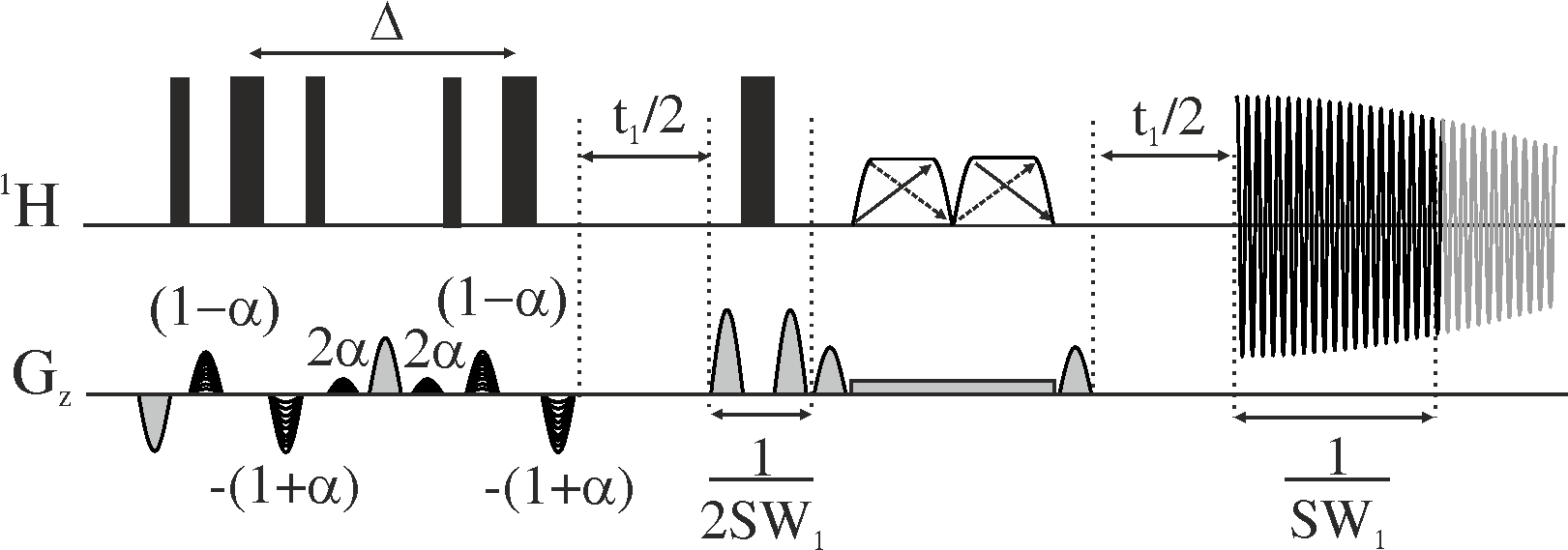 Spectral simplification
Higher signal resolution
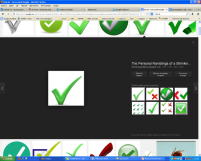 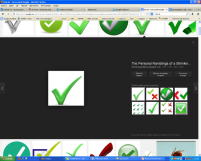 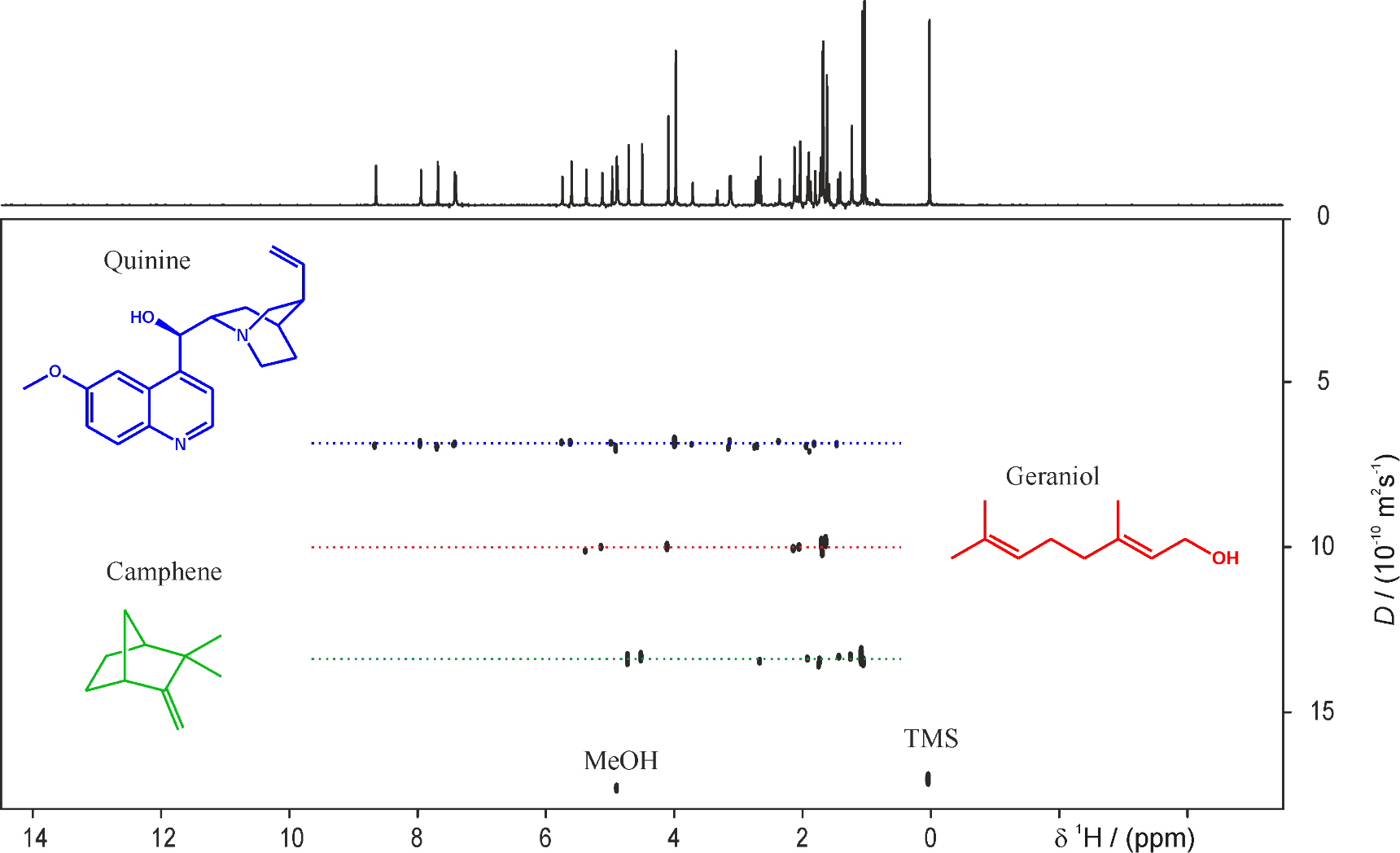 Unpublished
7
Results and discussion                     			                        Oneshot-PSYCHE DOSY
Mixture analysis: Oneshot-PSYCHE DOSY
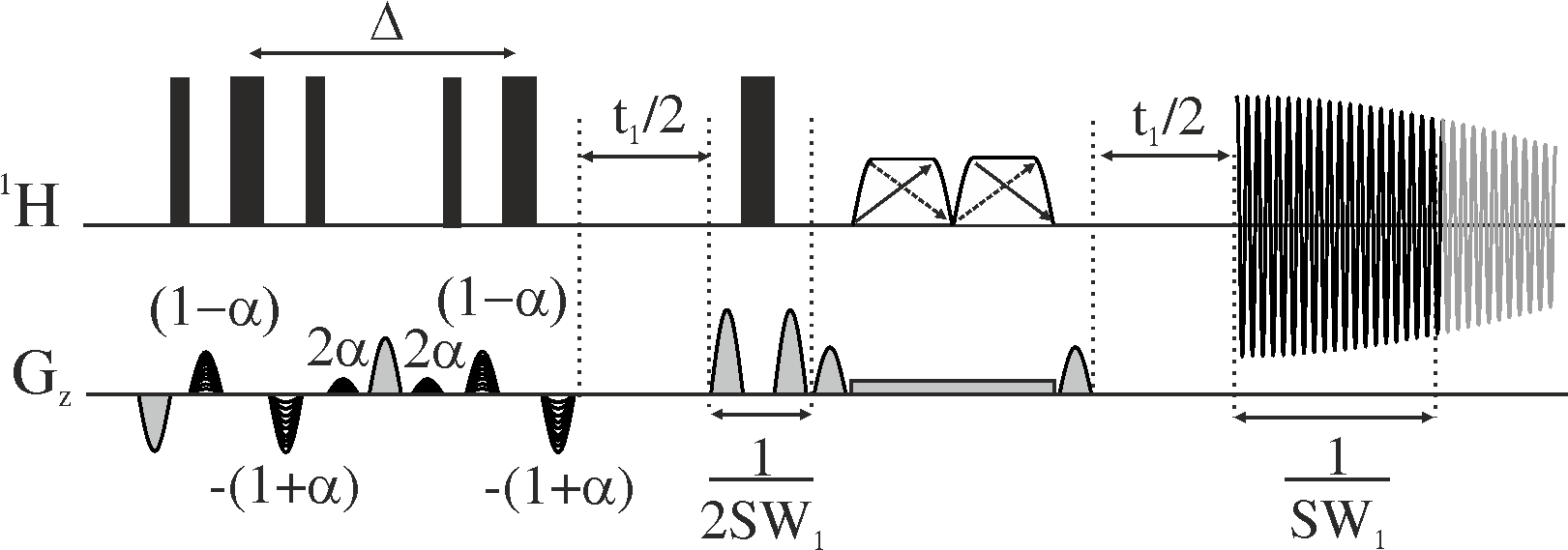 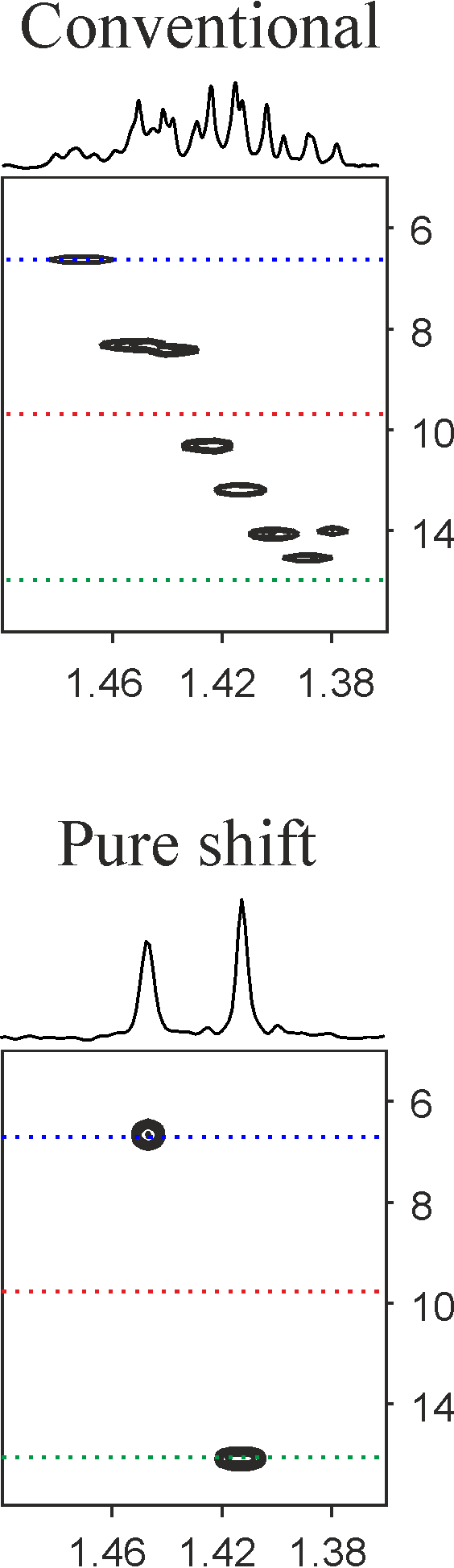 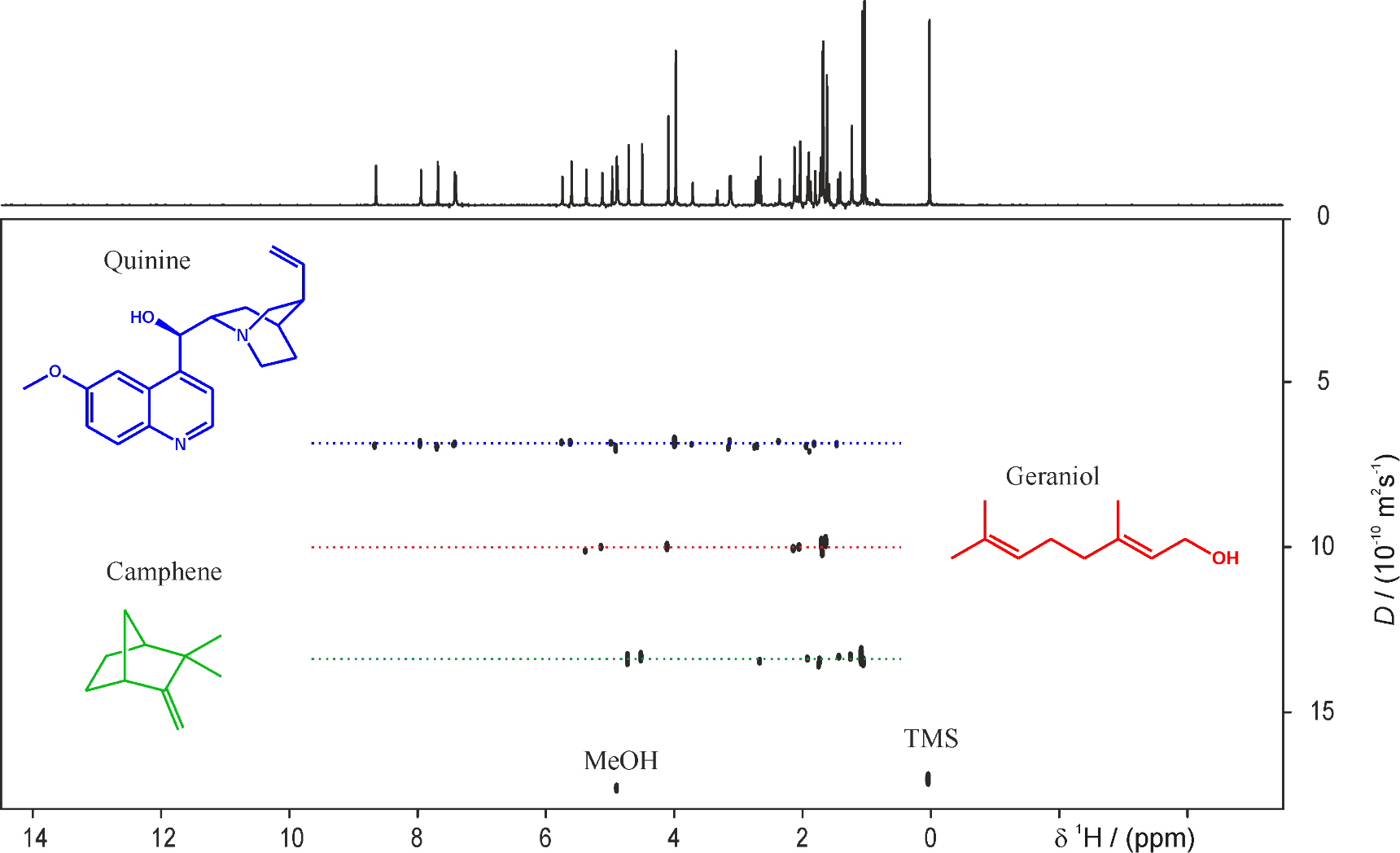 Correct 
diffusion coefficients
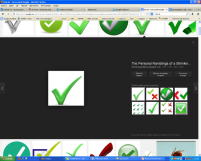 Unpublished
7
Results and discussion              			        	             Selective 1D TOCSY-PSYCHE
Mixture analysis: peppermint oil
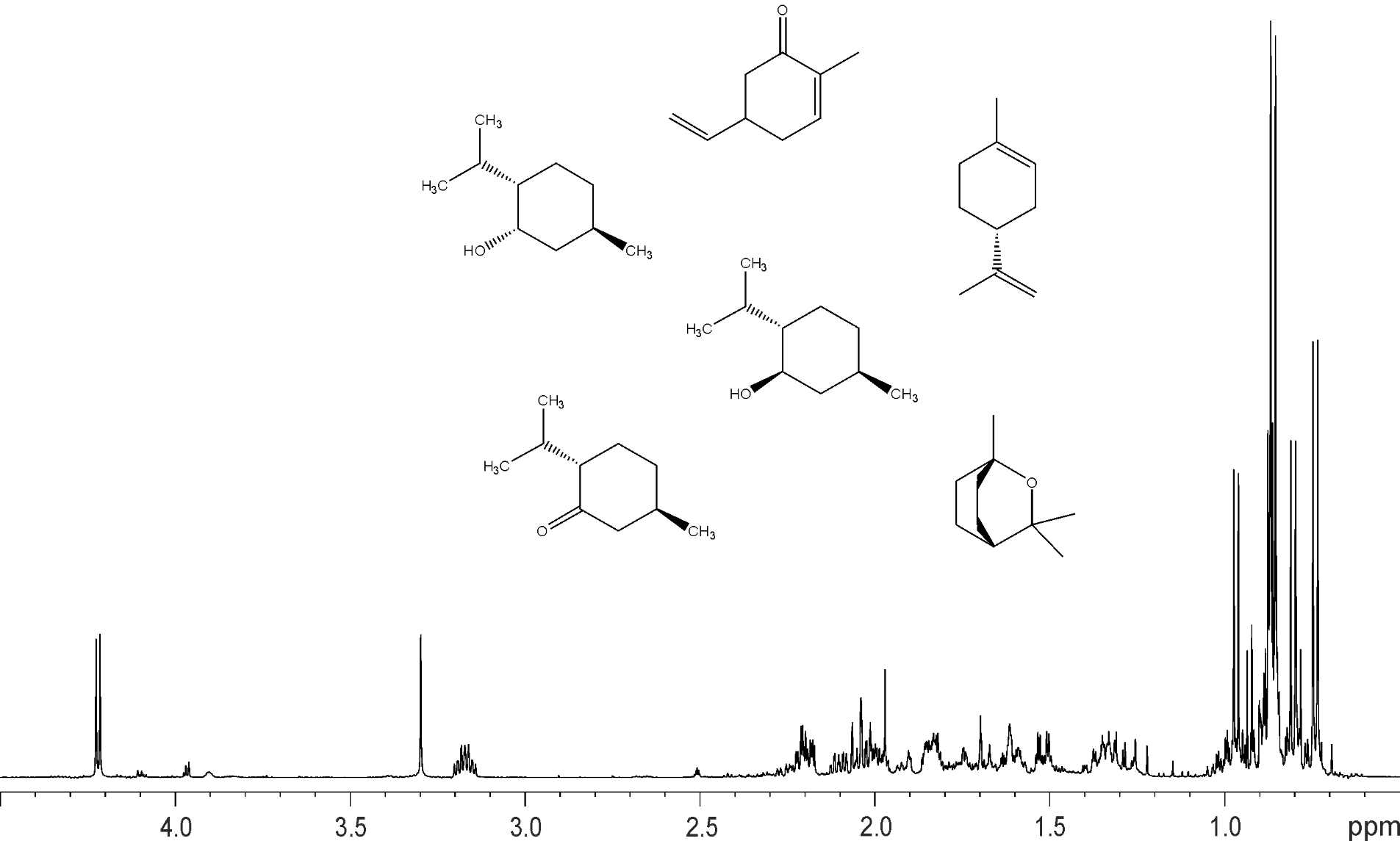 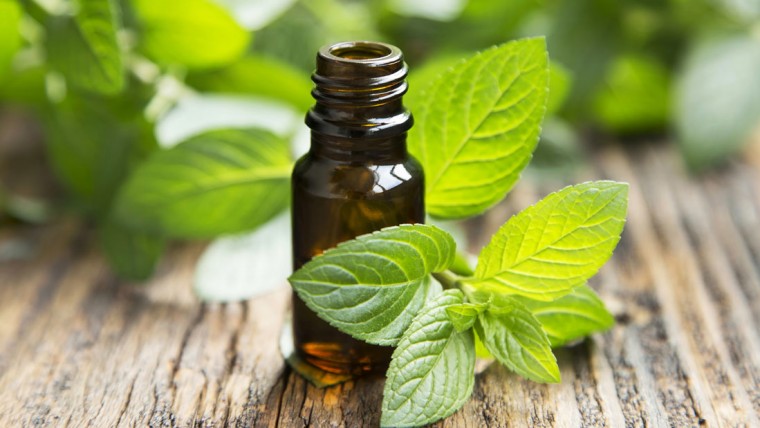 8
Results and discussion              			        	             Selective 1D TOCSY-PSYCHE
Mixture analysis: selective 1D TOCSY
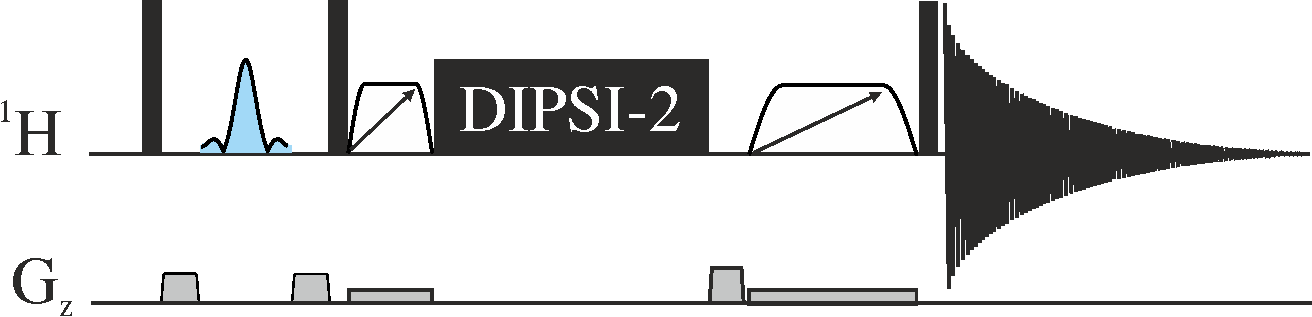 ???
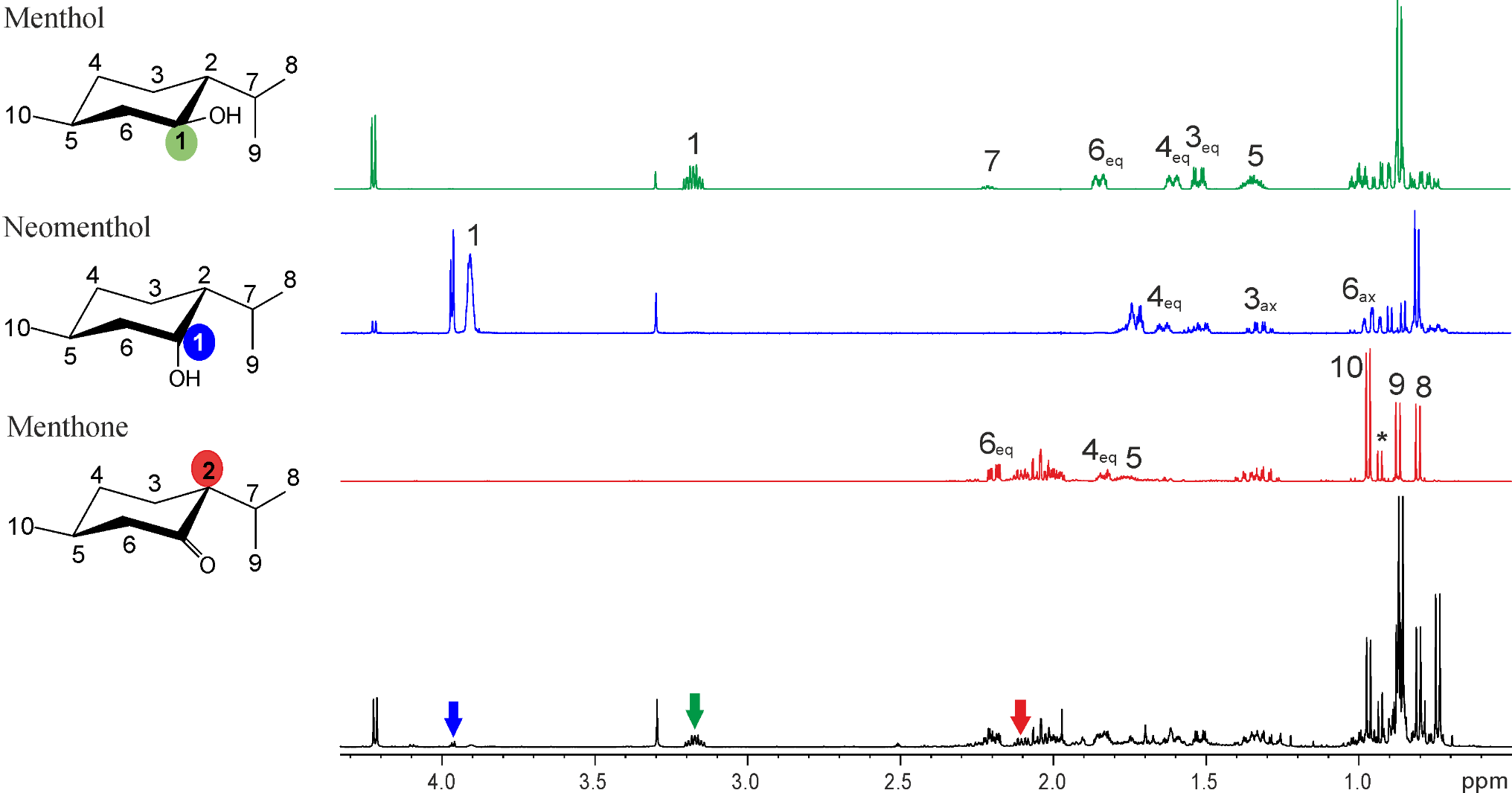 Selective excitation
M. J. Thrippleton, J. Keeler, Angew. Chem. Int. Ed. 2003, 42, 3938.
9
Results and discussion              			        	             Selective 1D TOCSY-PSYCHE
Mixture analysis: selective 1D TOCSY-PSYCHE
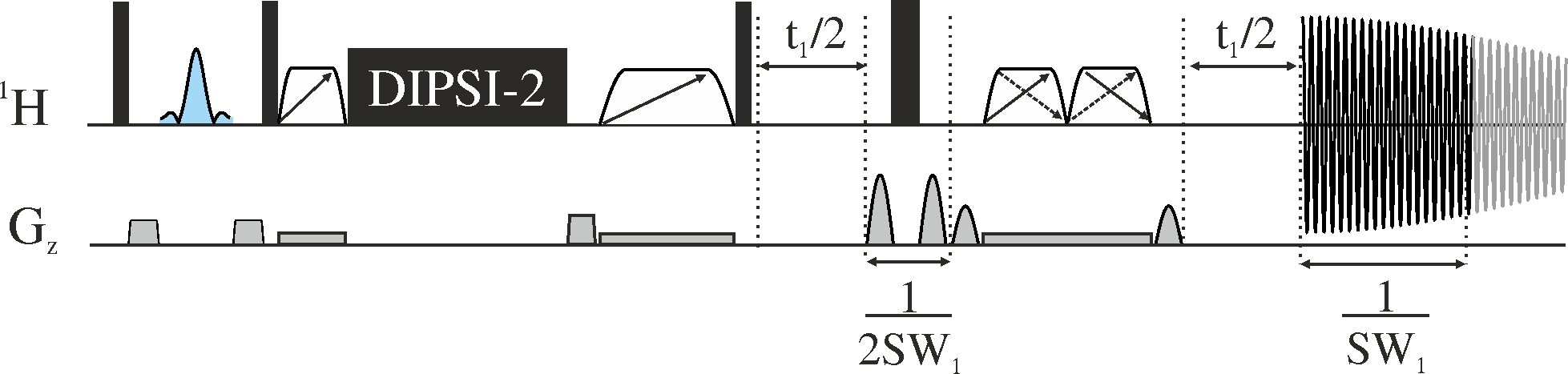 Pure shift
Conventional
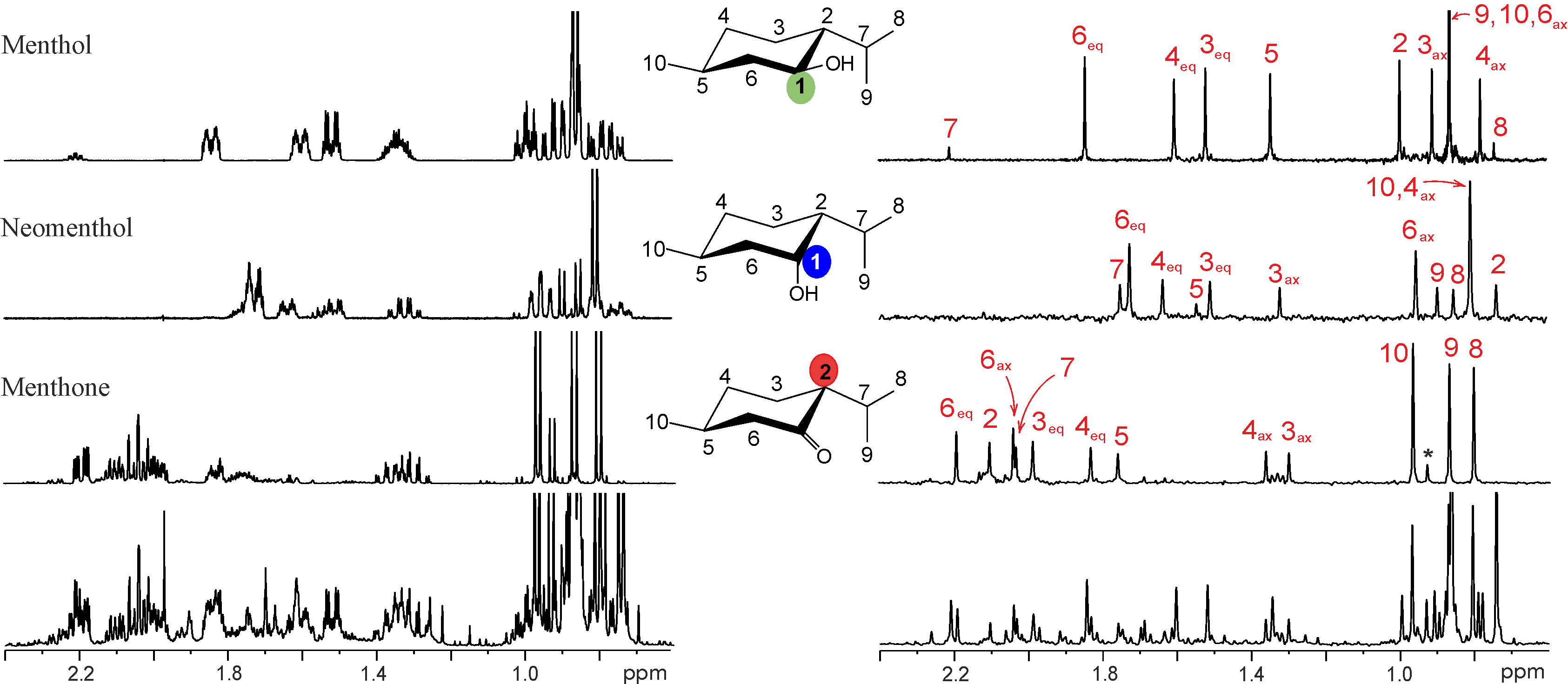 Unpublished
10
Results and discussion                     			        	     F1-PSYCHE-CLIP-COSY
CLean In-Phase COSY
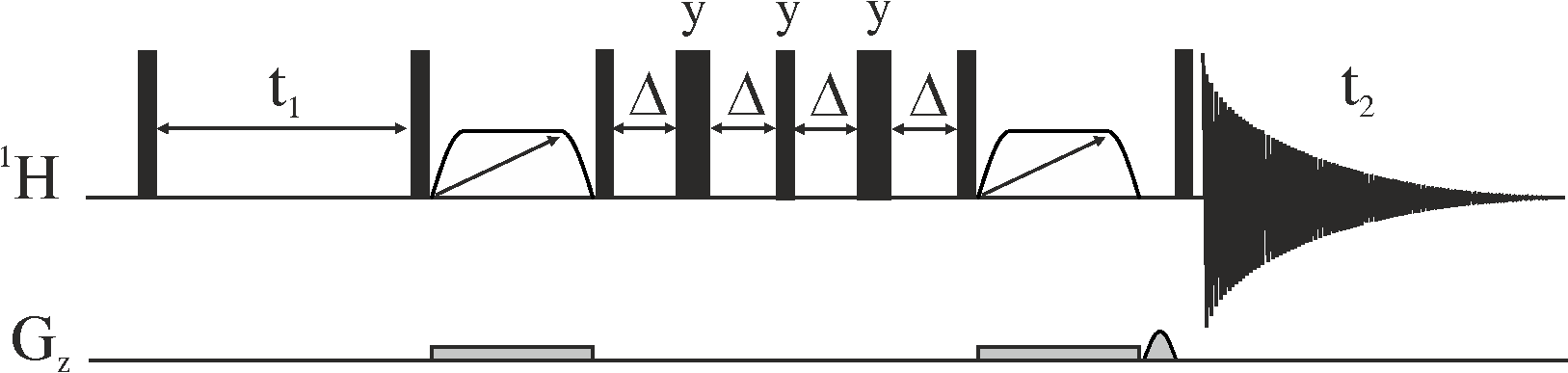 D=10-15ms
COSY (mc)
DQF-COSY (ph)
CLIP-COSY (ph)
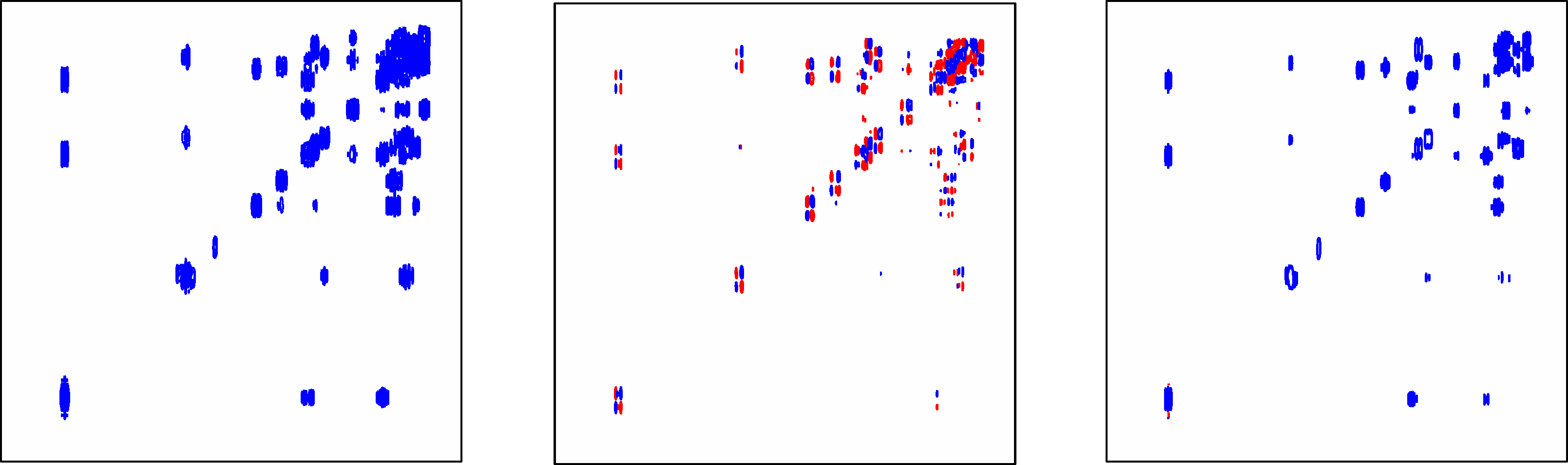 M. R. M. Koos, G. Kummerlöwe, L. Kaltschnee, C. M. Thiele, B. Luy, Angew. Chem. Int. Ed. 2016, 55, 765.
11
Results and discussion                     			        	     F1-PSYCHE-CLIP-COSY
PSYCHE-CLIP-COSY
F2-CLIP-COSY-PSYCHE
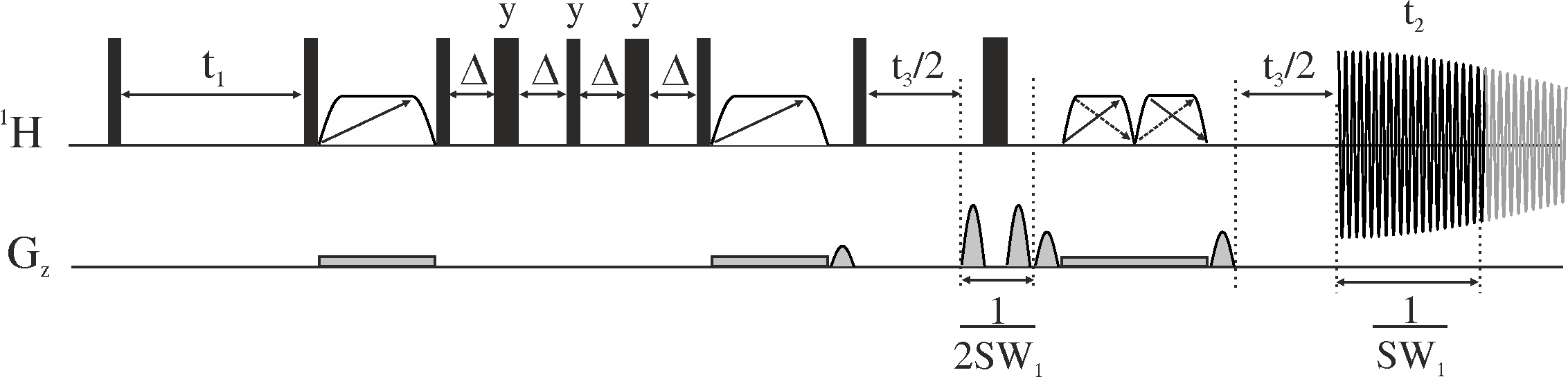 M. R. M. Koos, G. Kummerlöwe, L. Kaltschnee, C. M. Thiele, B. Luy, Angew. Chem. Int. Ed. 2016, 55, 765.
F1-PSYCHE-CLIP-COSY
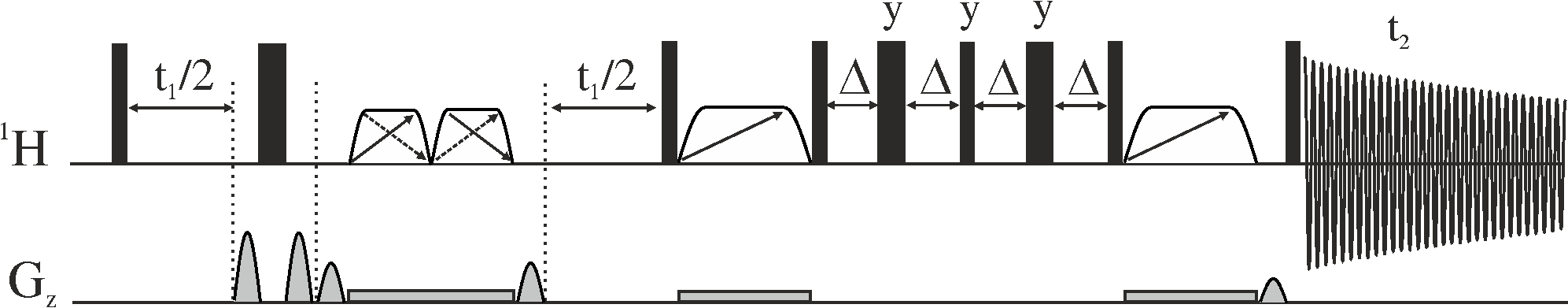 Unpublished
12
Results and discussion                     			        	     F1-PSYCHE-CLIP-COSY
F1-PSYCHE-CLIP-COSY
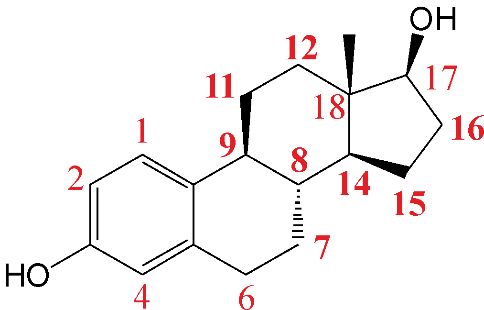 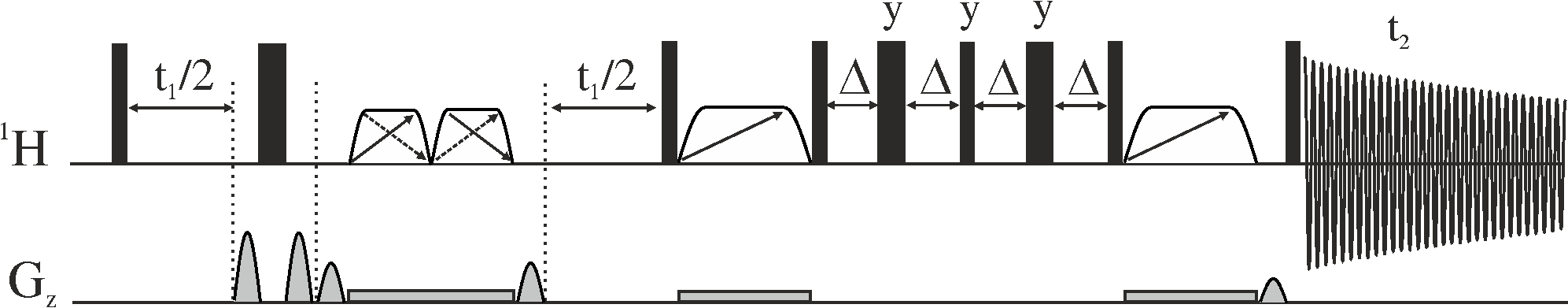 Estradiol
F1-PSYCHE-CLIP-COSY
+  Covariance
CLIP-COSY
F1-PSYCHE-CLIP-COSY
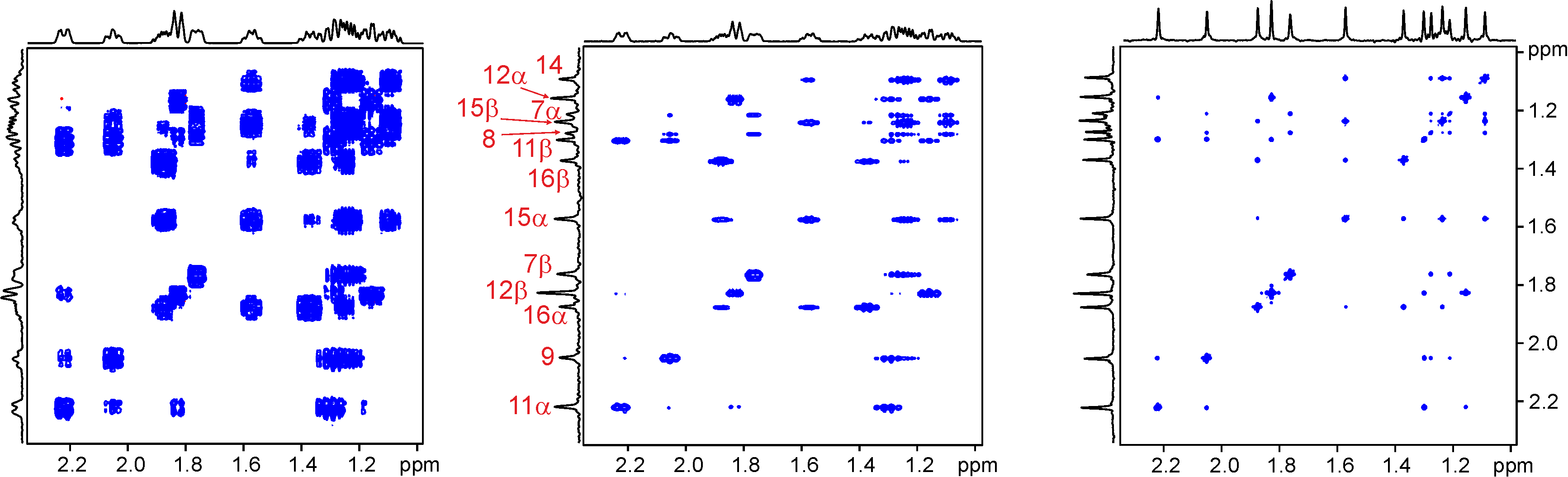 Unpublished
13
Results and discussion                     			        	     F1-PSYCHE-CLIP-COSY
F1-PSYCHE-CLIP-COSY & RELAY
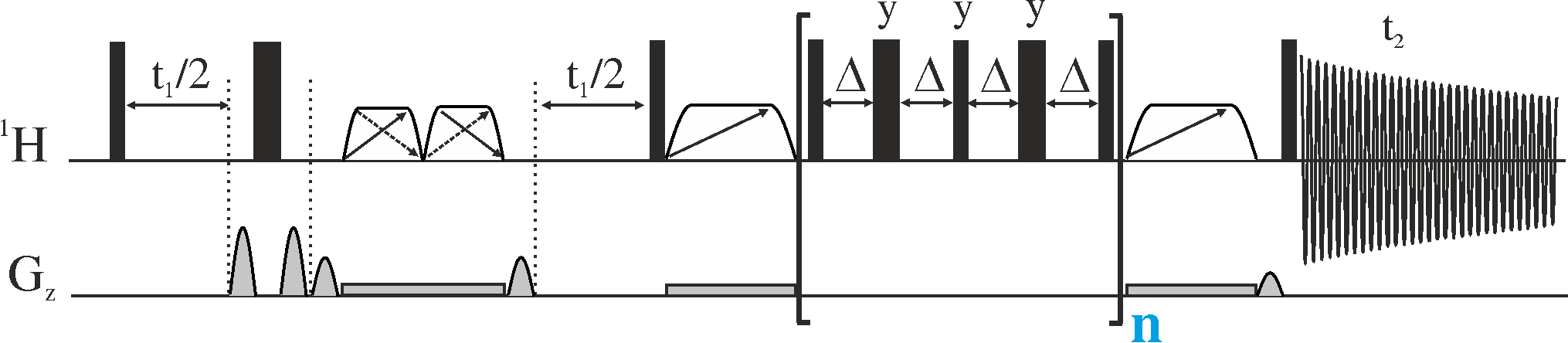 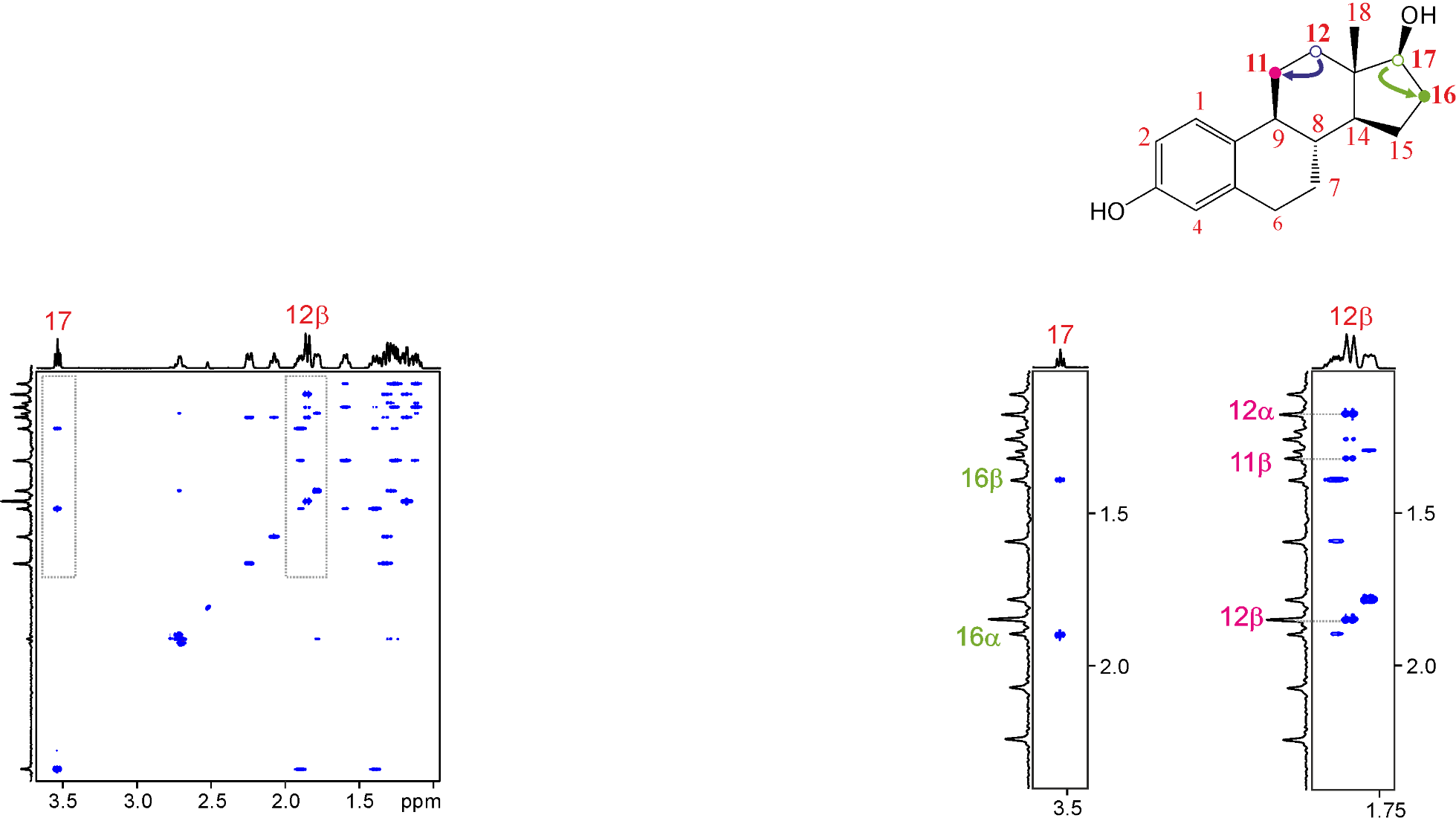 F1-PSYCHE-CLIP-COSY
[n=1]
Estradiol
Unpublished
14
Results and discussion                     			        	     F1-PSYCHE-CLIP-COSY
F1-PSYCHE-CLIP-COSY & RELAY
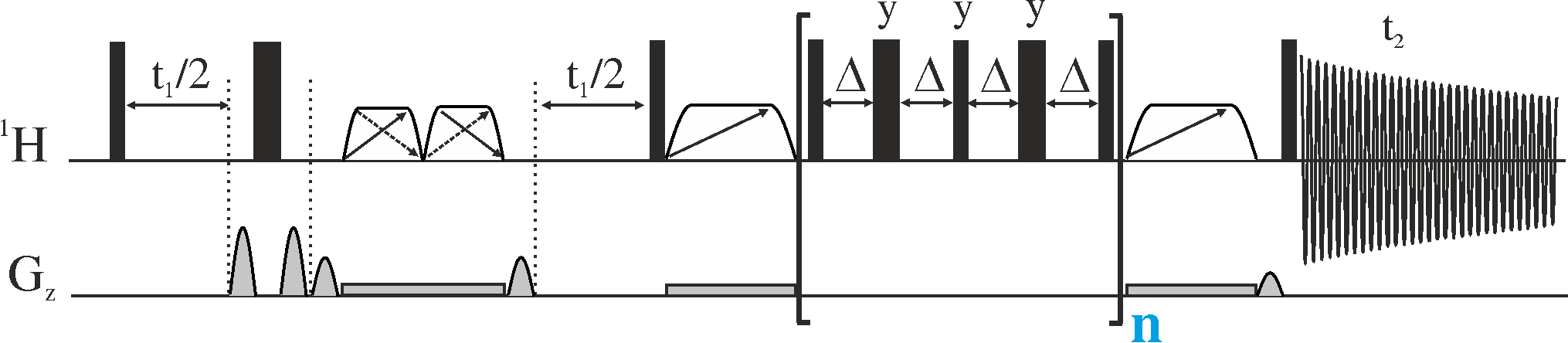 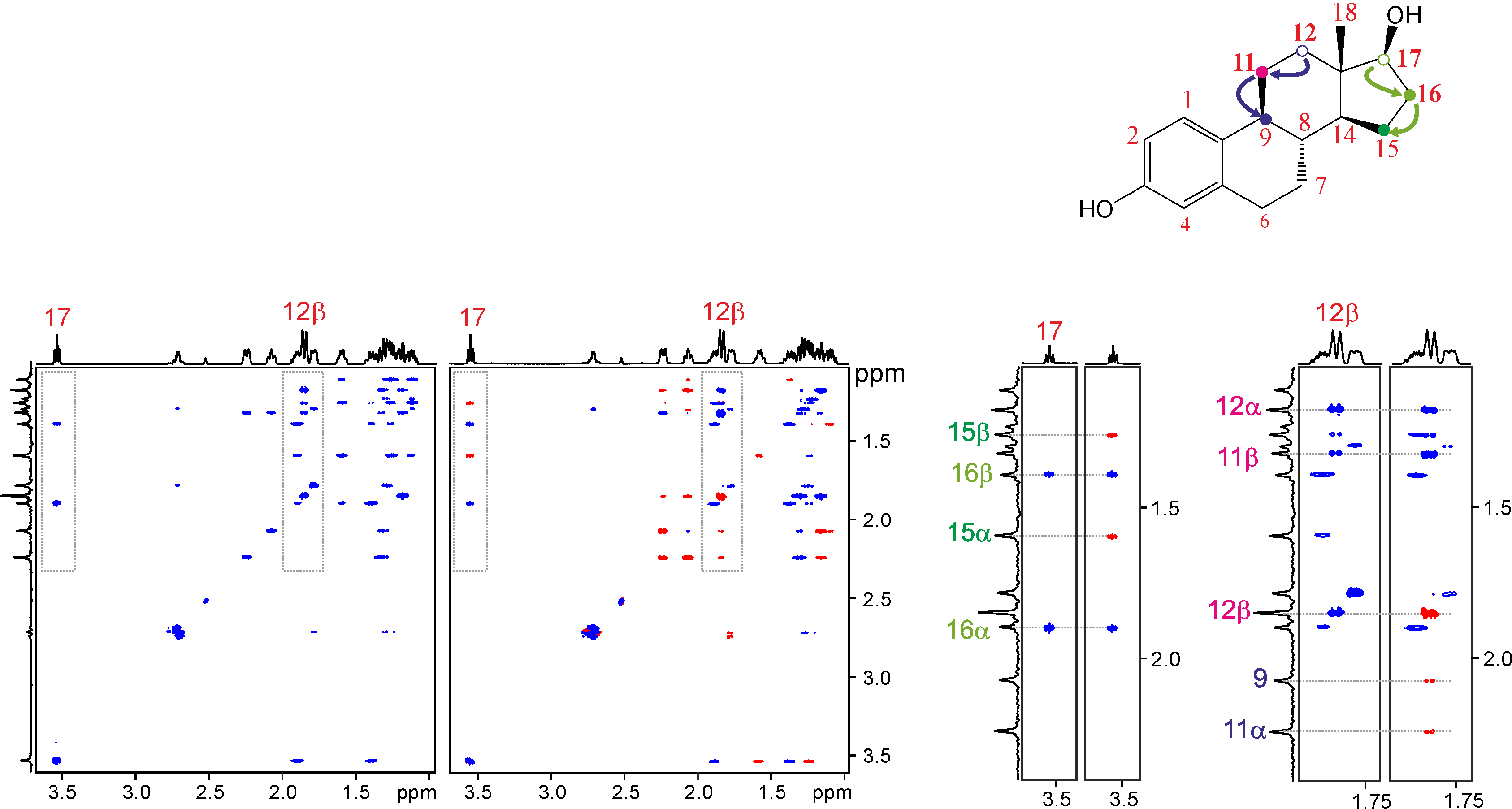 F1-PSYCHE-CLIP-COSY
[n=1]
Estradiol
F1-PSYCHE-RELAY
[n=2]
Unpublished
14
Summary & Conclusions
Spectral simplification 
	          Higher signal resolution 
	          Reduced signal overlap
Mixture analysis 
Structure determination
PSYCHE pure shift NMR
F1-PSYCHE-CLIP-COSY 
& RELAY
Selective 1D PSYCHE-TOCSY
Oneshot-PSYCHE DOSY
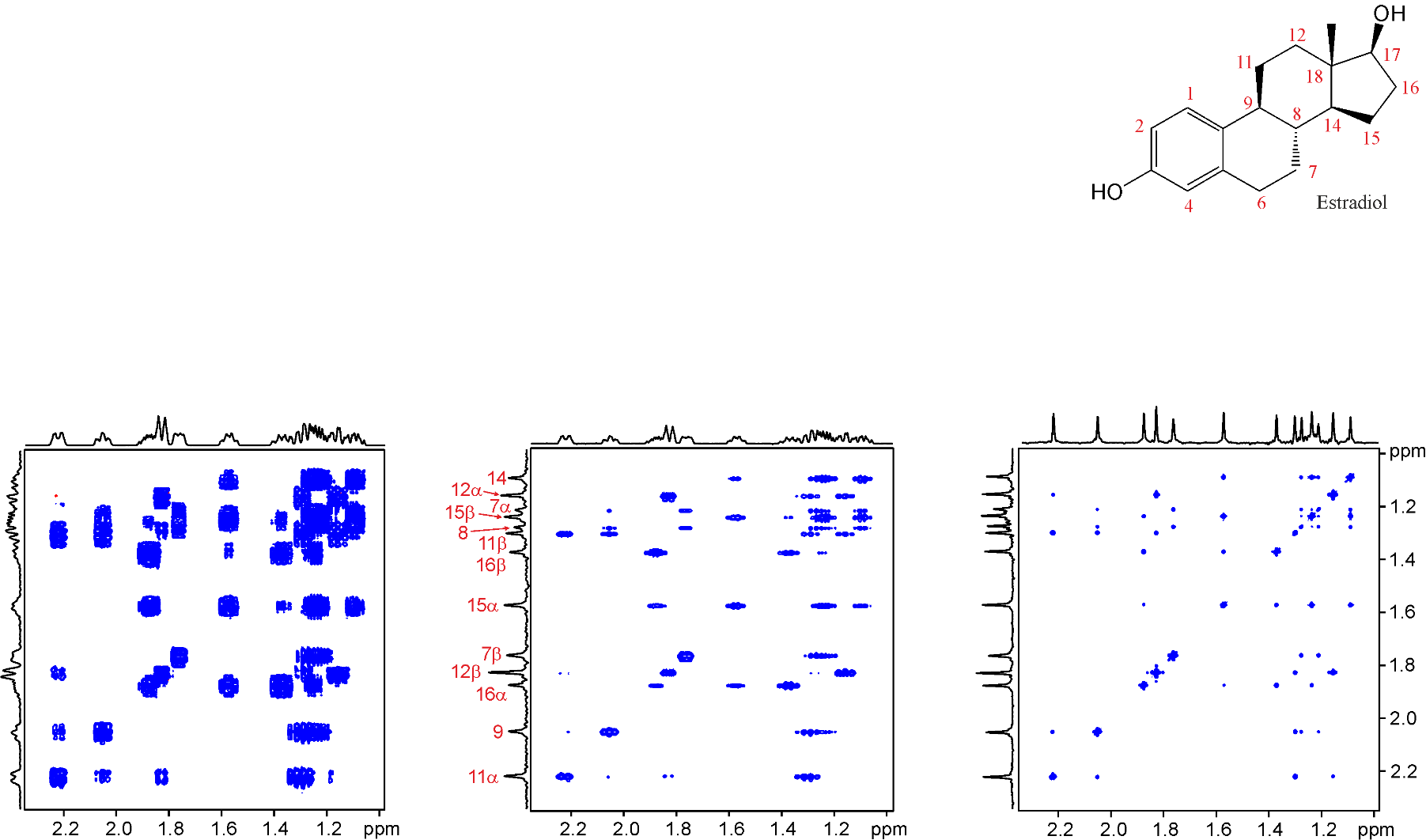 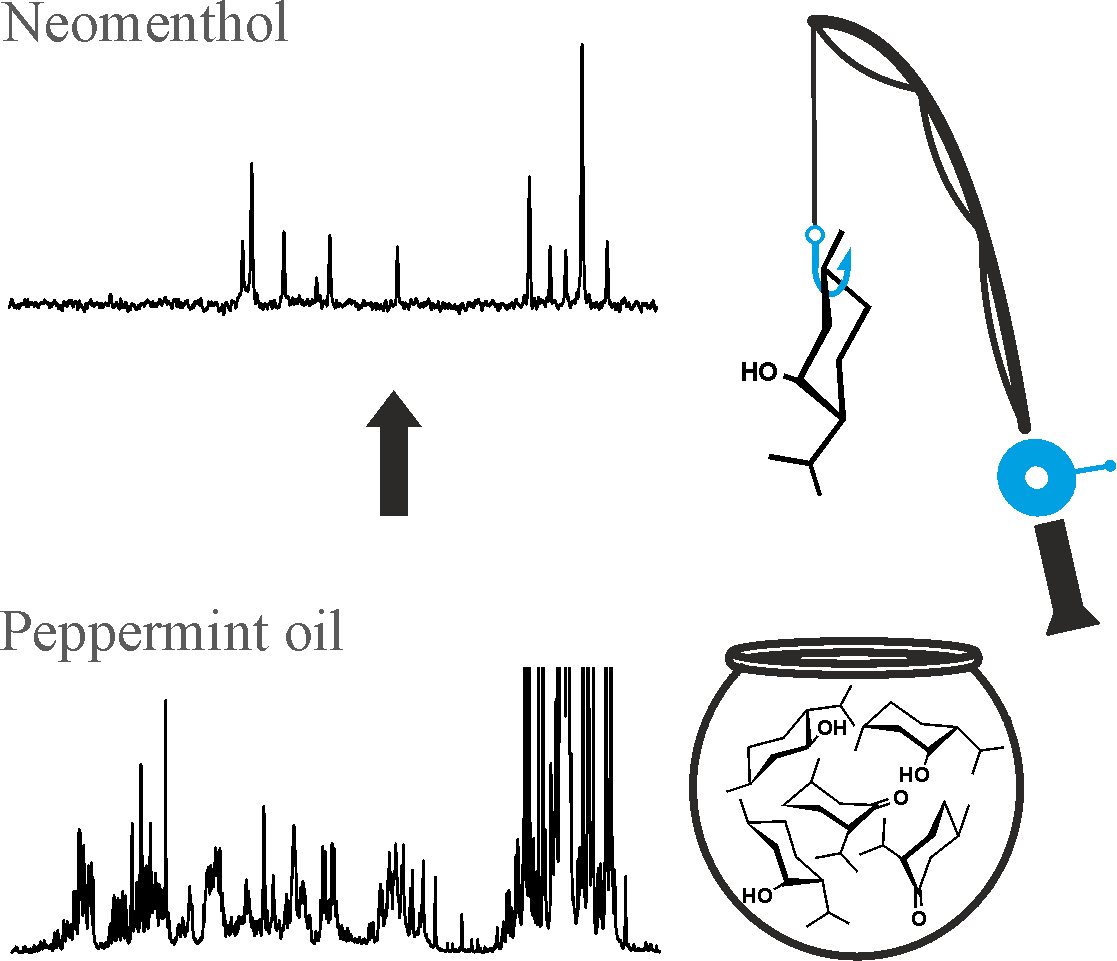 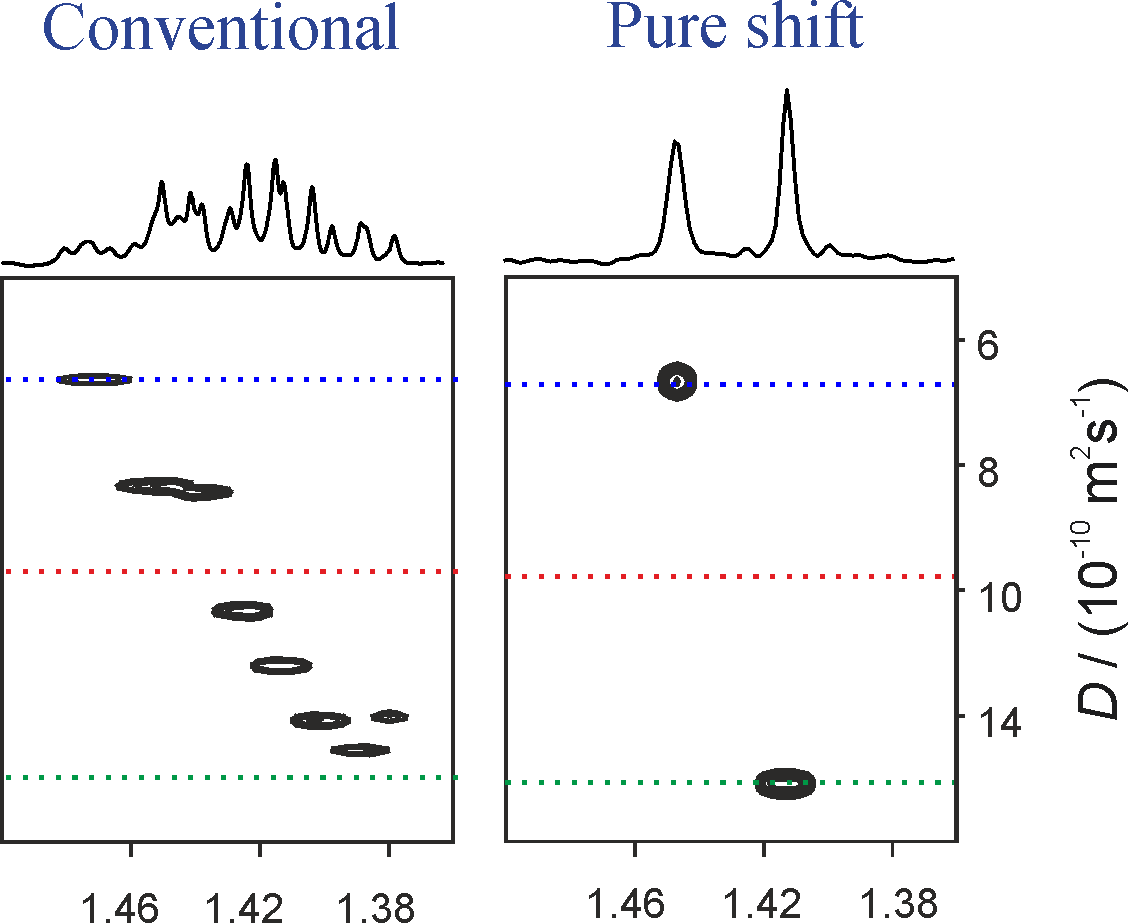 Pure shift spectra of individual components in intact complex mixtures
Minimises misleading peaks
Correct diffusion coefficients
Combination with covariance processing
Ultra-high resolution phase-sensitive COSY
15
Acknowledgments
Prof. Gareth. A. Morris	    Dr. Mathias Nilsson
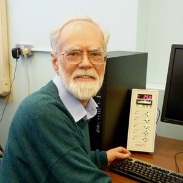 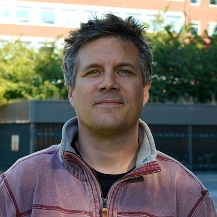 Dr. Mohammadali Foroozandeh 
Guilherme Dal Poggetto

Dr. Ralph W. Adams
Dr. Peter Kiraly
Pinelopi Moutzouri
Aaron Hernandez-Cid
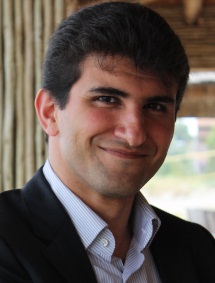 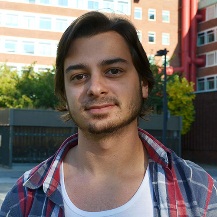 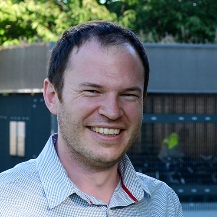 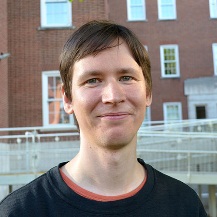 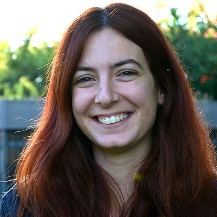 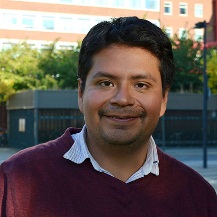 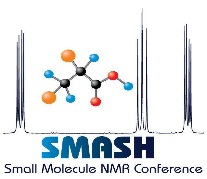 Manchester NMR Methodology Group

http://nmr.chemistry.manchester.ac.uk/
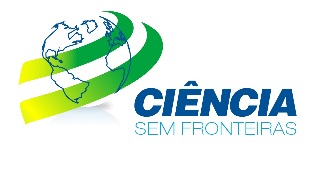 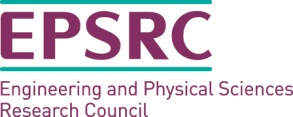 Thank you very much for your attention
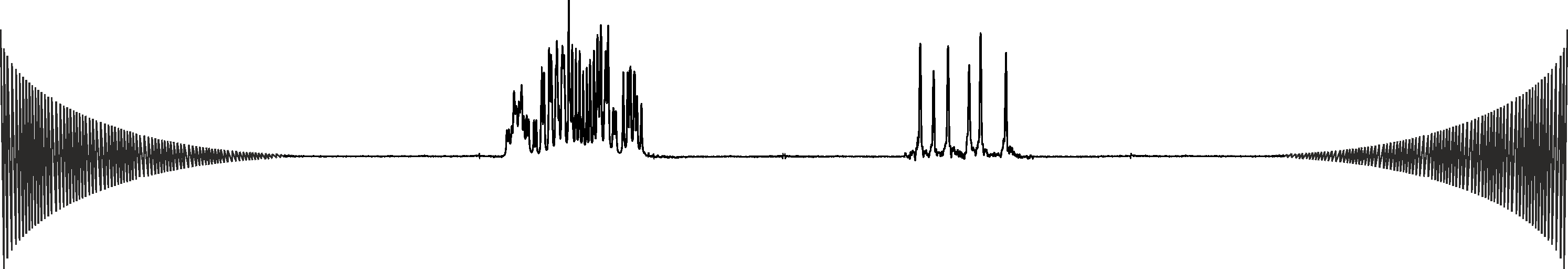